Heart Attack vs. Cardiac Arrest
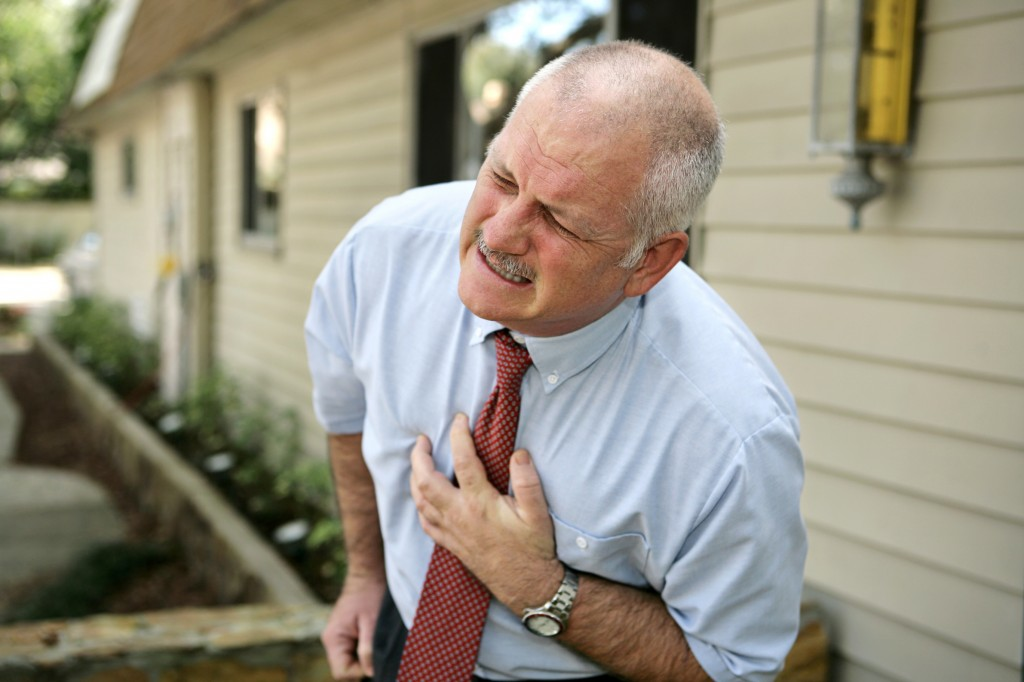 Heart Attack
A heart attack occurs when an artery supplying blood to your heart becomes completely blocked. A patient might complain of chest pain and the heart continues to beat
Cardiac Arrest
A cardiac arrest occurs when the heart stops beating and breathing stops
Cardiac Arrest
Scope of the problem

A 40+ year old American male has a 
1 in 8 chance of having 
Sudden Cardiac Death
Lloyd-Jones et al. Circ 2009:119:480
Cardiac Arrest
Scope of the problem
 > 600,000 heart related deaths per year
		370,000 die of Sudden Cardiac Arrest  (3rd leading cause of death in the U.S.)
			1,000 die per day
				1 person every 2 minutes

Less than 10% will survive
AHRQ Research Activities, December 2002: Researchers examine the risk factors for sudden cardiac arrest and management of at-risk patients.
After the heart stops
Every 1 minute that goes by =                     	10% increase in mortality

Average EMS response time ~ 8 minutes
How do YOU change this outcome?
Chest Compressions
Chest Compressions ONLY
What about mouth to mouth?
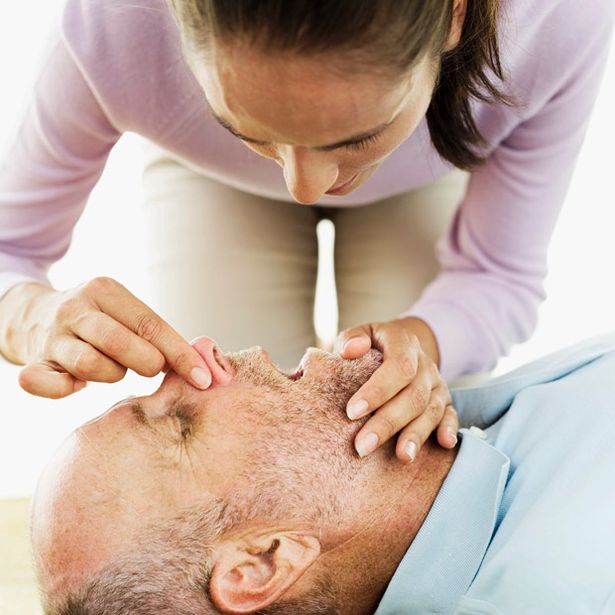 Chest Compressions ONLY
What can you do?
If you see an adult or teen who has collapsed you must
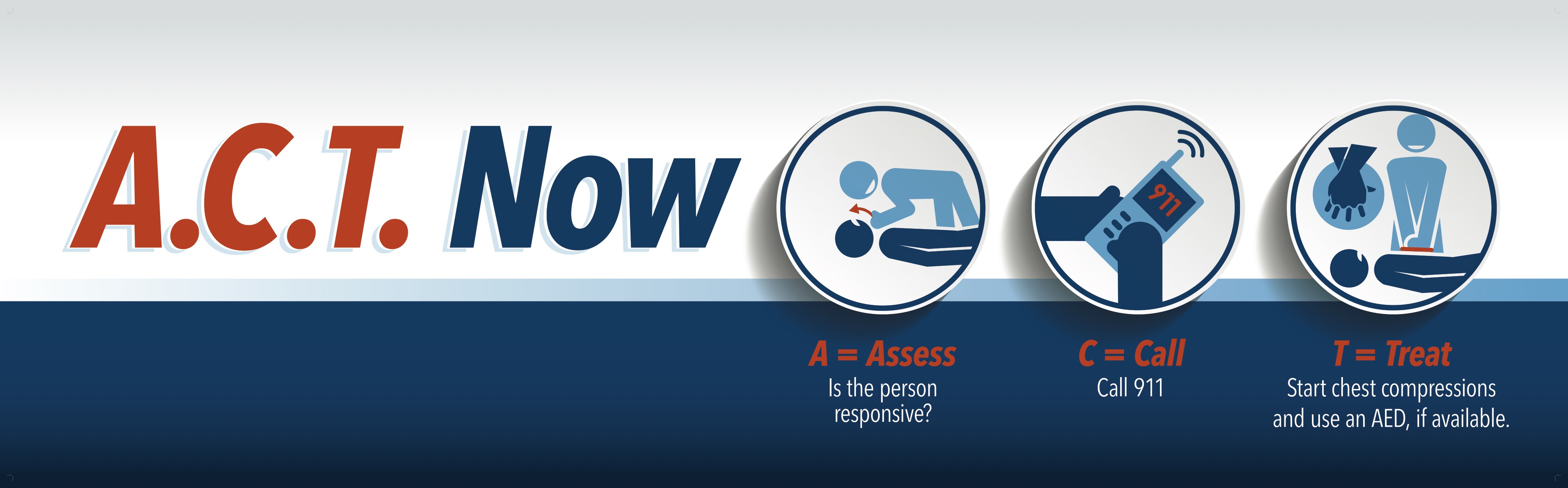 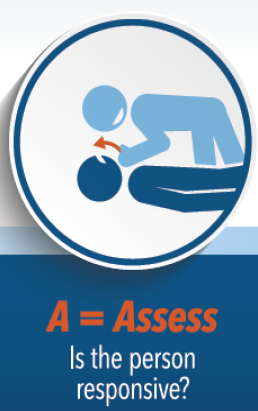 Assess for any signs of life
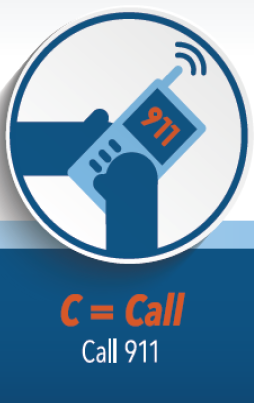 Call 911 or direct someone to call
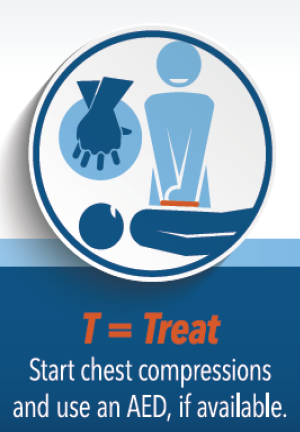 Start chest compressions and have someone get an AED
Rotate compressors every 2 minutes if possible.

After 2 minutes of chest compressions by professional rescuers compressions lose effectiveness
Sugerman NT et al. Rescuer fatigue during actual in-hospital cardiopulmonary resuscitation with audiovisual feedback: a prospective multicenter study. Resuscitation. 2009;80:981–984
You be the hero
Teach your friends and family to ACT Now
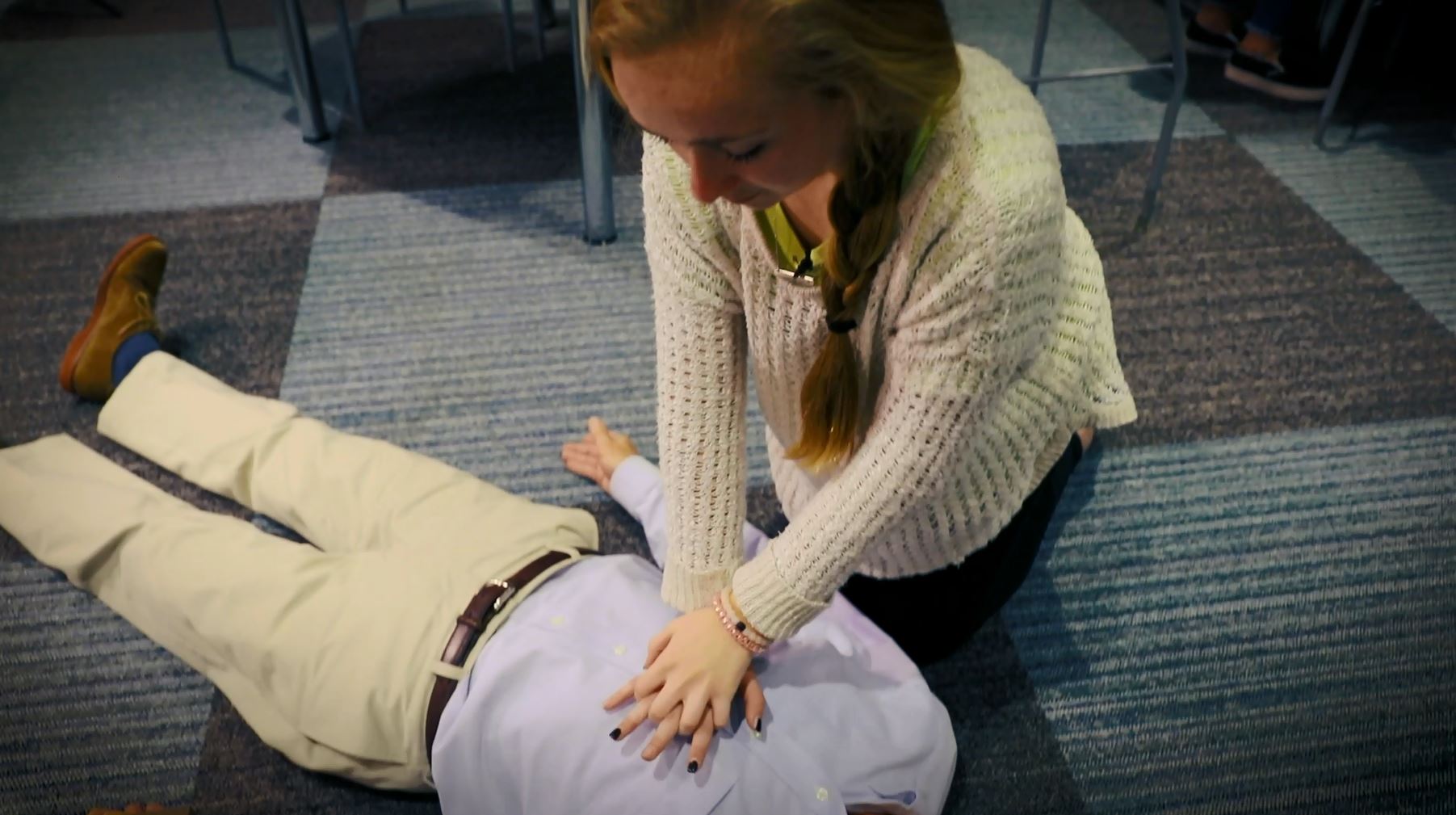 Click to Play